Income and Medical Expenses
Compensation and Pension Service
June 2010
Objectives
Identify allowable UMEs and understand:
how the MAPR/IVAP effects their award
effects on veteran’s Improved Pension benefits

Identify allowable CMEDs for VA Improved Pension purposes
2
References
38 CFR 3.31
38 CFR 3.660(b)
38 CFR 3.272(g)
M21-1MR,V.iii.1.G.42- 45 
M21-1MR,V.iii.7.C.20 (EVR)
3
Rationale for AllowingDeductions
Basic Theory - Pension entitlement in a given month equals (MAPR-IVAP)/12 rounded down to the nearest dollar.

Conformity - Certain expenses paid by a beneficiary are taken into consideration in arriving at IVAP.

Deductible Expenses - Allowed as deductions from net countable income.
4
Acceptable UME Deductions
A medical expense may be used to reduce countable income if:
Beneficiary has actually paid the expenses.
Beneficiary has not/will not receive reimbursement for the medical expense from insurance or any other source
5
Acceptable UME Deductions(Cont)
Unreimbursed medical expenses were incurred on behalf of the beneficiary or a relative who is a member of the beneficiary’s household.

Expenses was paid on or after the date of pension entitlement and the date of Veterans death (survivors).

Total medical expenses exceed 5% of the applicable MAPR(without considering special monthly pension (SMP).
6
Time Limits
Medical expenses must be received by the last day of the calendar year following the year in which the expense was paid.
Ex: Expenses paid in the year 2008 must be submitted by December 31, 2009. 
Exception: Initial Year Cases
7
Overpayment
There is no time limit for submitting a report of deductible expenses to reduce or eliminate an overpayment in an Improved Pension account, but the expense must have been paid during the same EVR reporting period during with the overpayment was created.
8
Possible UMEs
Refer to Listing
Not an exhaustive list
Most often seen:
Medical insurance
Prescription or
Nonprescription Drugs
Adaptive Equipment
Medicare Premiums
9
Insurance
Premiums paid by the claimant for health, medical, or hospitalization insurance, e.g., the Social Security Medicare deduction, are allowable medical expenses. Premiums paid for life insurance or burial insurance are not allowable medical expense deductions.
10
Nonprescription Drugs
If a physician directs a beneficiary or dependent to take nonprescription drugs, the cost of such over-the-counter medicines is an allowable medical expense deduction.
It is not necessary to develop for proof that a physician instructed the beneficiary to purchase nonprescription drugs unless the amount claimed appears questionable.
11
Adaptive Equipment
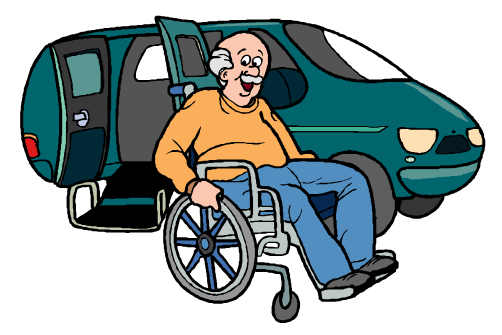 Mechanical and electronic devices which compensate for a claimant’s or dependent’s disabilities are deductible medical expenses to the extent that they represent expenses which would not normally be incurred by non-disabled persons.
12
Medicare Premiums
Medicare premiums paid to the Social Security Administration are deductible as medical insurance premiums. If there is an entry in the SMIB VER RATE field on the M15 screen, you may allow a deduction for Medicare premiums without a specific claim from the claimant. This is an exception to the general rule that all deductible expenses must be specifically claimed.
13
Medicare Premiums (Con’t)
Whether to allow a deduction for Medicare premiums without a claim is a judgment call for the adjudicator. Do not allow an unclaimed deduction for the Medicare premium if there is reason to believe that the beneficiary is not paying for his or her own Medicare premiums.
14
Vitamins and Supplements
Vitamins and Supplements are an allowable expense up to $500 for each individual on the claimants award
Any expenses claimed over $500 requires a doctors statement showing that the expense was prescribed by a licensed physician
15
Vitamins and Supplements
If a doctor’s statement is not provided to support a claim for any amount over $500 you must deny the difference
Ex: Veteran claims $850 in vitamins. Veteran fails to provide Dr. Statement upon request. We would allow $500 and deny $350. Notification to the veteran is required because we denied a claimed medical expense.
16
Allowable UMEs
Normally, medical expenses are allowed as a deduction after the fact based on the claimant’s report of expenses actually paid.  However, medical expenses may be allowed prospectively if the beneficiary is paying recurring nursing home fees or in other situations where medical expenses are reasonably predictable.
17
Allowable CMEDsClaimant Notification
When recurring medical expenses are first allowed, send a letter informing the beneficiary of the basis of the award and advising that failure to report a reduction in unreimbursed expenses or an increase in income will result of an overpayment.
18
Allowable CMEDsReduction Reported by Beneficiary
If the beneficiary reports a reduction in the level of continuing medical expenses, adjust the award effective the first of the month, after the month during which the reduction occurred.
19
Allowable CMEDsReduction Reported by Beneficiary (Cont)
At the end of the EVR reporting period during which the reduction in the continuing medical expenses occurred, adjust IVAP from the beginning of the EVR reporting period based on actual medical expenses paid during the EVR reporting period.
20
Allowable CMEDsReimbursement Received for Medical Expenses
Do not allow a deduction for any medical expenses for which the beneficiary expects to be reimbursed. If a medical expense deduction is allowed and the beneficiary later receives reimbursement for that expense, recalculate IVAP for the applicable EVR reporting period based on actual expenses paid.
21
Medical Expense Claimed But Not Allowed
If any medical expense is claimed and cannot be allowed, you must notify the beneficiary of the item and amount denied. If the denial affects the rate, notification should include time limits. If it doesn't affect the rate, the notification should indicate that the item was denied, but should also explain that the denial will not affect the rate.
22
Signature Issues
If the signature line on a Medical Expense Report is left blank, it’s incomplete. Return the Medical Expense Report to the beneficiary for a signature PCAN EP, make copy and send to VVA and send back original documents with Missing Signature PCGL Letter-however-
23
Signature Issues Continued
An unsigned EVR is acceptable if a proper signature appears on accompanying correspondence such as a Medical Expense Report, VA Form 21-8416, or any other material evidence with the claim.
24
Signing using The (X) Mark
A Medical Expense Report signed by mark (X) or thumbprint is acceptable only if the thumbprint is accompanied by a separate sheet of paper containing the signatures of two witnesses with legible names and addresses.
25
Counting Income
The terms “initial period” and “initial year” are sometimes used interchangeably and refer (for VA purposes) to the timeframe spanning from the entitlement date through 12 months from the first benefit payment date.
26
Counting Income Examples
In this example, the initial year procedures must be considered when dealing with the period 07-08-09 thru 12-31-10.
Initial period 07-08-09/07-31-10
1st Calendar year is 01-01-10/12-31-10
Overlapping period is01-01-10/07-31-10
27
Income Change
Count the income change the first of the month after the income change occurred.
28
Starting or Reopening A Claim
Use the amounts of income supplied by the claimant for the initial year upon starting an award. This includes the need to annualize any income, and state any assumptions made to the claimant in the award’s notification letter.
29
Nursing Home Expenses
Allow a medical expense deduction for nursing home fees if a responsible official of the nursing home certifies that the disabled person is a patient ( as opposed to a resident) of the nursing home.  Allow a medical expense deduction for unreimbursed nursing home fees, even though the nursing home may not be licensed by the State to provide skilled or intermediate level care.
30
Foreign Currency
Over 22 countries use the dollar sign to identify their currency.  Assume that the currency reported is US dollars unless there is no reason to suspect otherwise.
If it’s reported in Foreign currency, use the exchange rate chart in the PMC toolbox.
31
Canadian Countable Income
Old Age Security Monthly non-contributory program
Spouse’s Allowance
Canadian Pension Plan
Registered Retirement Savings Plan(RRSP) Administered like contributory Retirement Plans such as 401K
32
Review Objectives
Identify allowable UMEs and understand:
how the MAPR/IVAP is effected
effects on veteran’s Improved Pension benefits

Identify allowable CMEDs for VA Improved Pension purposes
33
Practice Exercise
Distribute case scenarios.
Complete review exercise.
Provide specific instructions.
Discuss case scenarios upon completion.
34
Questions
35